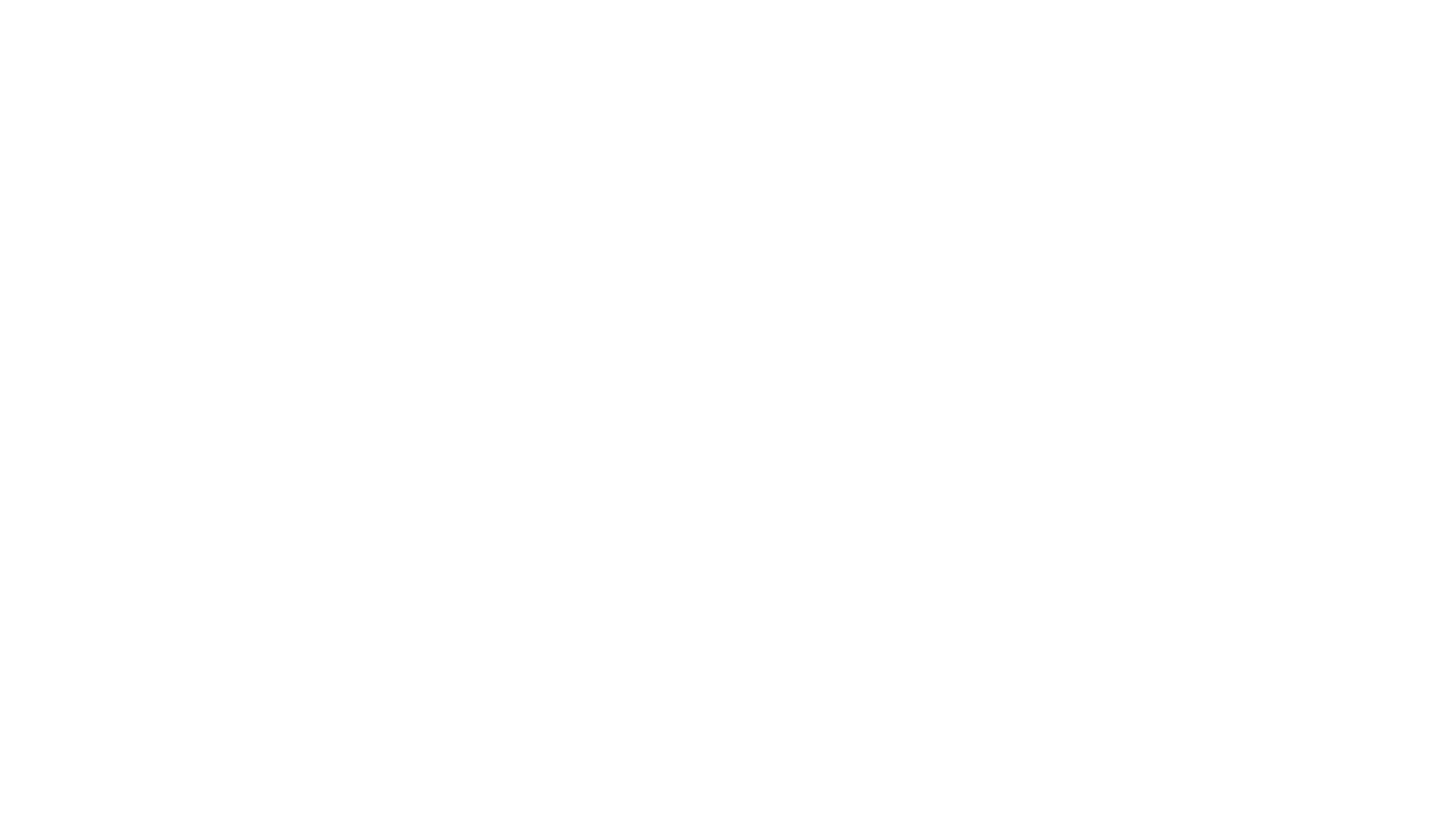 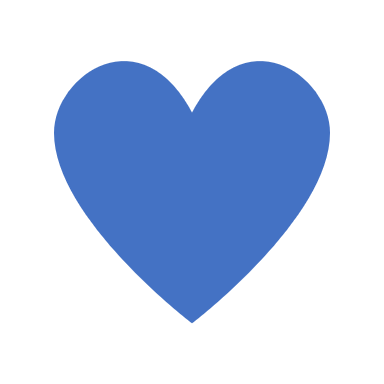 October 21st, 2020
Caring
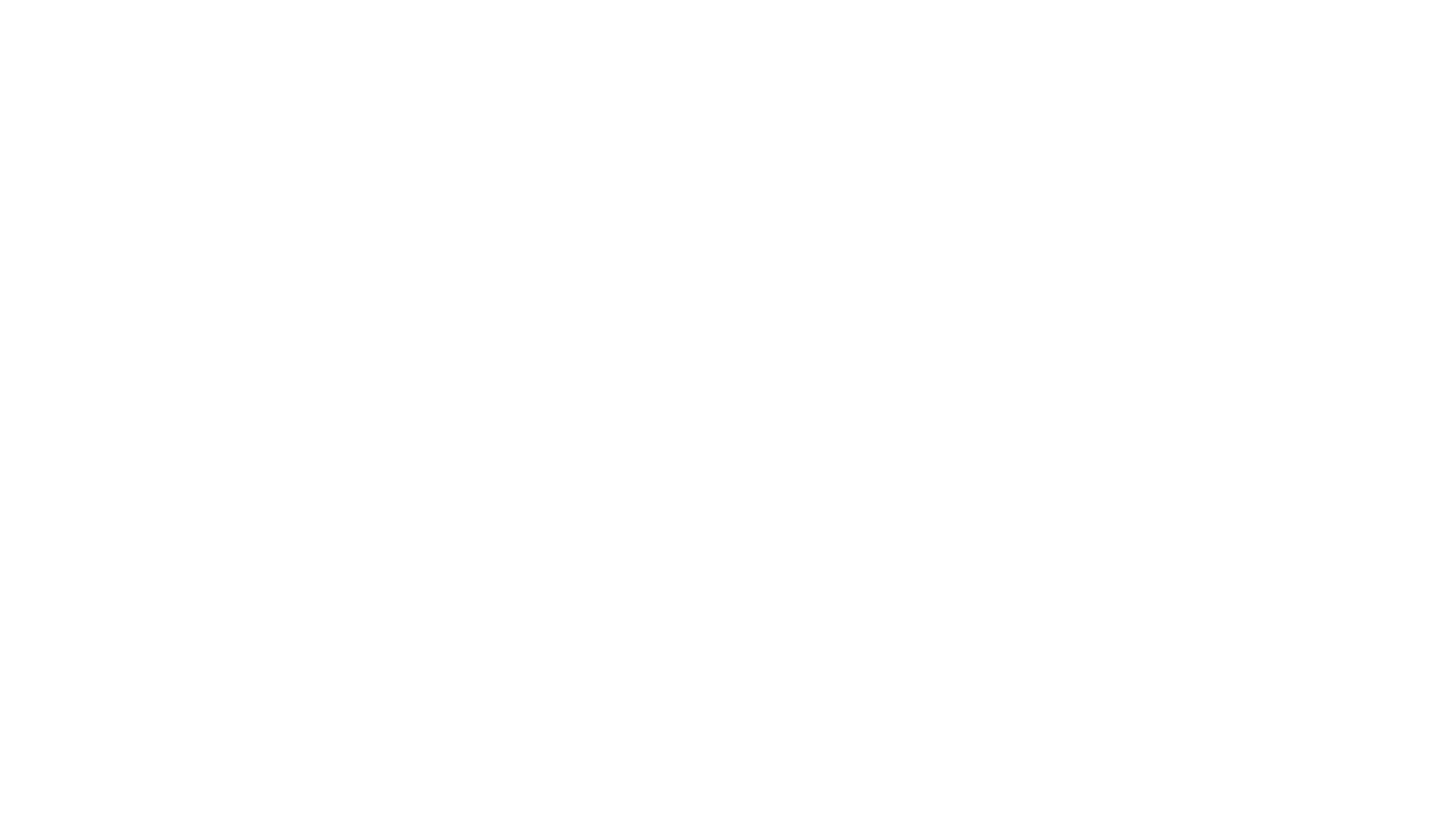 Video
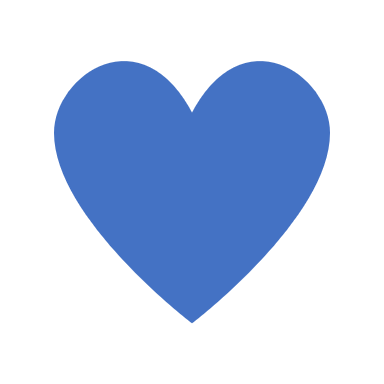 https://mcsd.connectwithkids.com/character-life-skills/

PLEASE CLICK ON THE FIRST VIDEO LINK ON THE LEFT “Caring/Compassion”
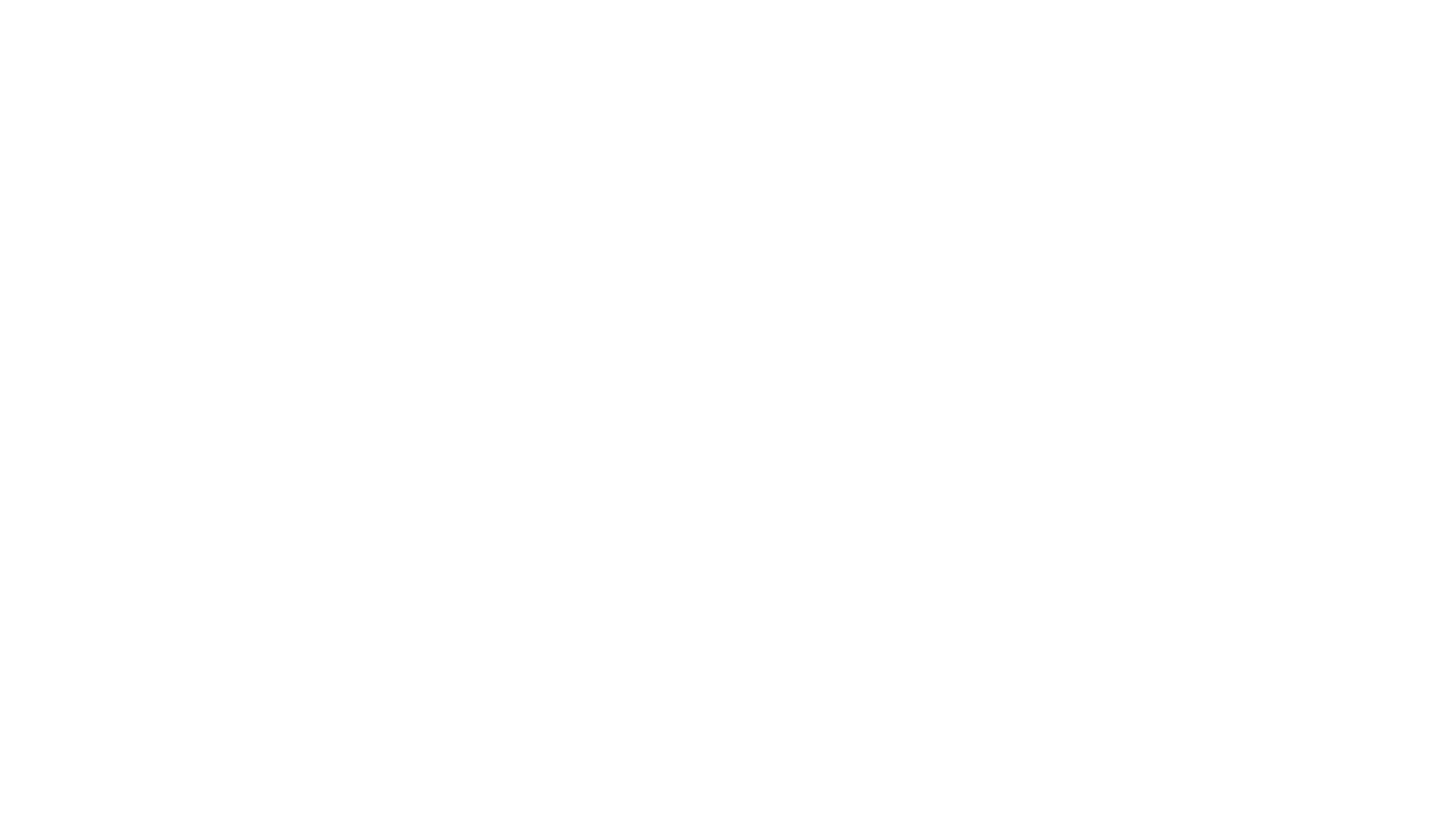 Discussion
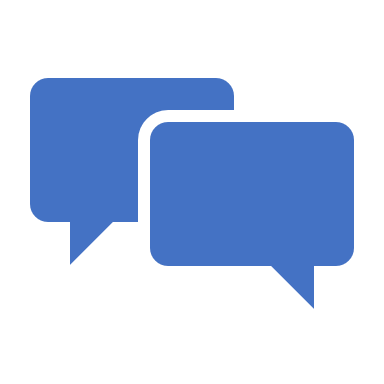 What does “Caring” meant to you?
How does it relate to Compassion?
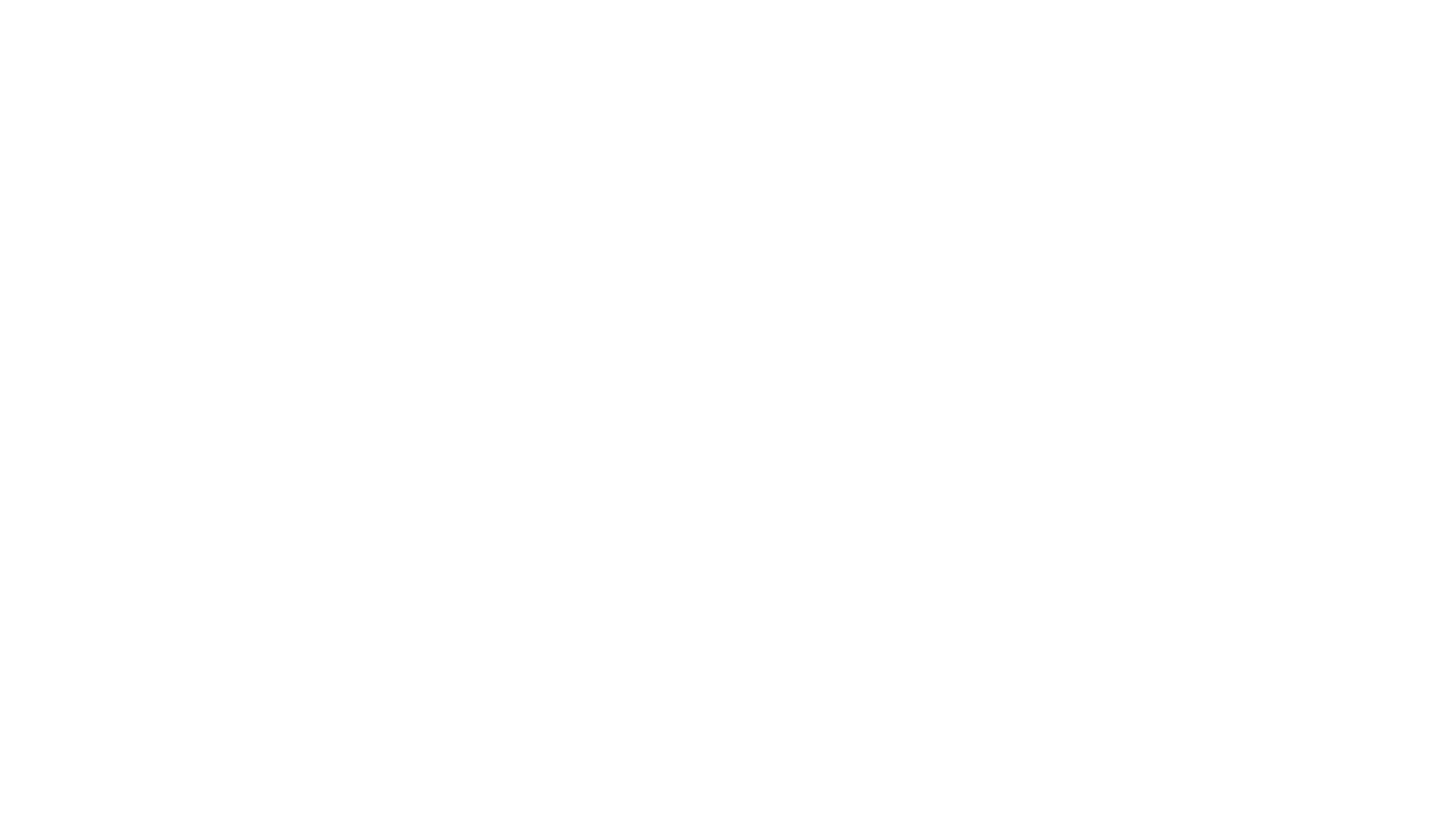 Discussion
How do Brandi and Marcus display their caring and compassionate natures?
Is it possible to show caring without being compassionate? Explain your answer. 
What are ways in which you could show compassion at school, in your neighborhood, in your home, etc.?
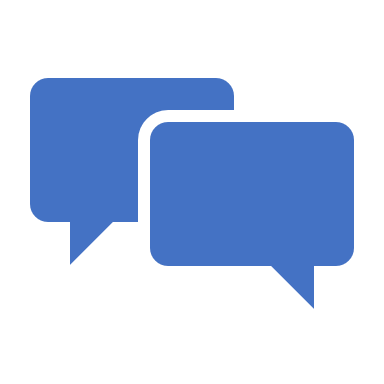